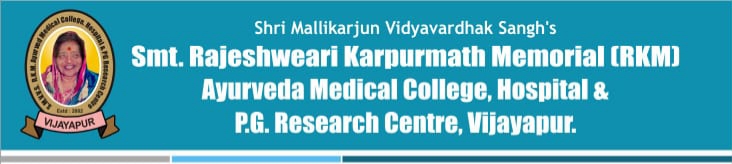 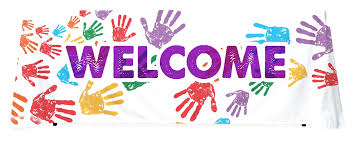 concept of abhav pratinidhi dravya
1
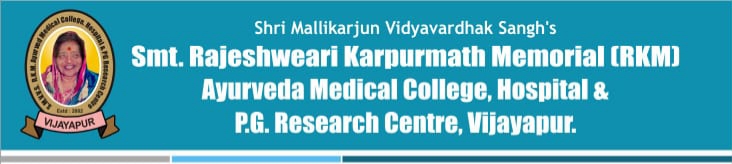 A concept of Abhav pratinidhi dravya  - Substitutes
Vd. Shweta yaragatti
Asst Professor Dept Of Dravyaguna
SMVVS RKM AMCH & RESEARCH CENTER 
Email-shwetayaragatti@gmail.com
concept of abhav pratinidhi dravya
2
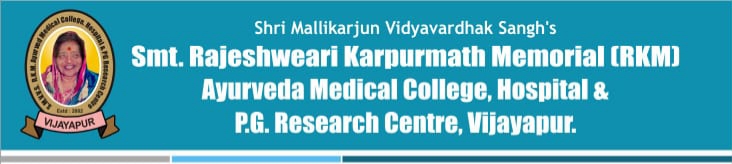 CONTENTS
Introduction
Need of Abhav pratinidhi Dravya
Qualities of substitutes
List of pratinidhi dravyas
Some examples of different species substitutes
Conclusion
concept of abhav pratinidhi dravya
3
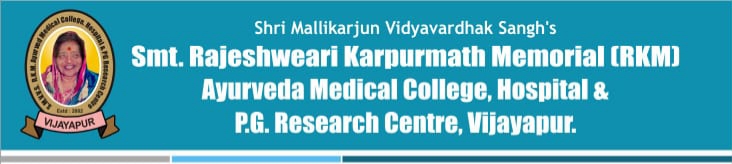 INTRODUCTION
The dravya which are used in the replace of original dravya, which are not available are called pratinidhi dravya. 

“ Original drug-Abhav drug., Substitute-Pratinidhi”

Pratinidhi dravya or substitutes means the substances having similar pharmacological activities as that of genuine drug but may not have similar appearance.
concept of abhav pratinidhi dravya
4
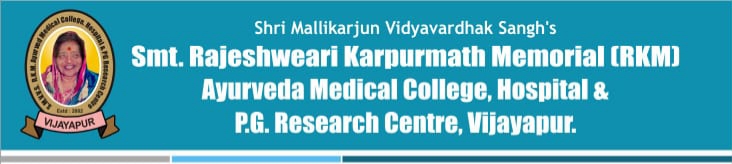 Cont..
कदाचित् द्रव्यमेकम् वा योगे यत्र न रभते।
    तत् तद्गुणयुक्तम् द्रव्यम् पररवतेन घ्रीयते॥
                                                            (भै. र. ४/५७)
If in the formulation, one drug is not available then instead of that dravya physician can replace another dravya which possess similar quality. This is rational substitution intentionally selected of crude drugs required for medicinal purpose.
concept of abhav pratinidhi dravya
5
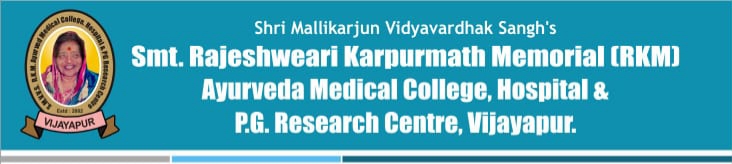 Cont..
The concept of substitutes is not new, substitution of herbs are generally acceptable among the Vaidyas due to its time tested references available in Nighantus.
 Bhavamishra in the context of abhav dravyas has given detail description of the substitutes for the first time and enumerated number of substitutes in the absence of the original drug. Later it has been repeated in ayurvedic literature byYogaratnakar and Bhaishjya Ratnavali.
concept of abhav pratinidhi dravya
6
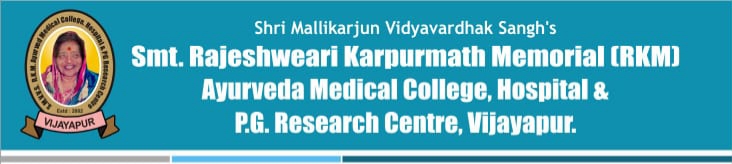 Cont..
This process is based on Ayurvedic principles, that both the drugs Abhav & pratinidhi should possess similar guna i.e. Rasa panchak and proven on basis of pharmaco-therapeutical activity.
concept of abhav pratinidhi dravya
7
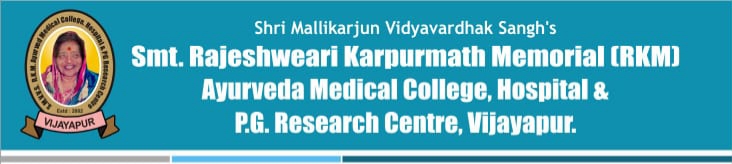 Need of Abhav pratinidhi Dravya
Unavailability of the original drug due to geographical or seasonal variations led to its substitutions.
Loss of biodiversity and habitat due to over exploitation.
Expanding human population may also have pushed several species to near extinction. 
Extinction of rare plants.
Uncertain identity of the drug.
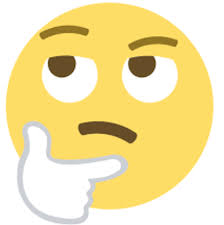 concept of abhav pratinidhi dravya
8
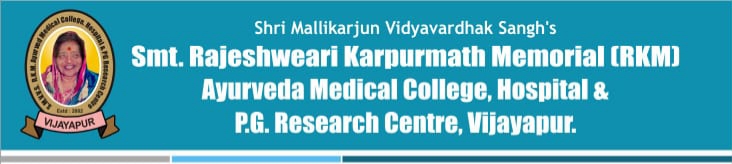 Cont..
To identify regional substitution 
Seasonal availability of the part
Shelf life of the drug, Dravyas like Ativisha (Aconitum heterophyllum wall- Ranunculaceae) which get infected easily by cankers, thus replaced by substitutes. 
Usage of other parts of the same drug. e.g. Dashamool
concept of abhav pratinidhi dravya
9
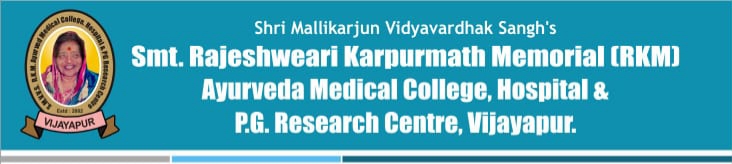 Qualities of substitutes
Substitutes should have similar pharmacologically active components like that of genuine drugs.
Should be available easily and in large quantity.
Should be easy to prepare required formulations.
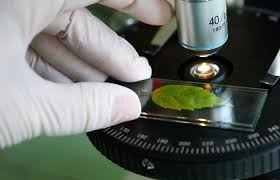 concept of abhav pratinidhi dravya
10
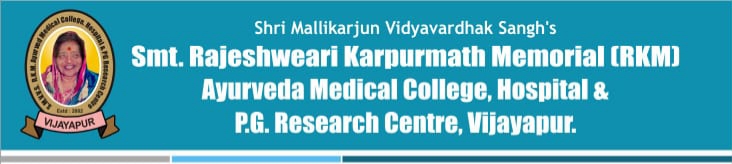 List of Pratinidhi dravyas
concept of abhav pratinidhi dravya
11
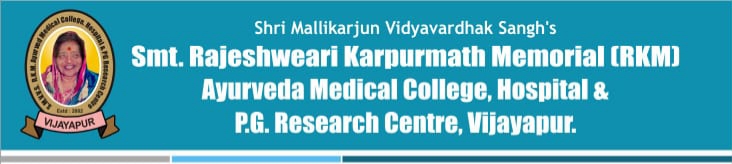 Cont..
concept of abhav pratinidhi dravya
12
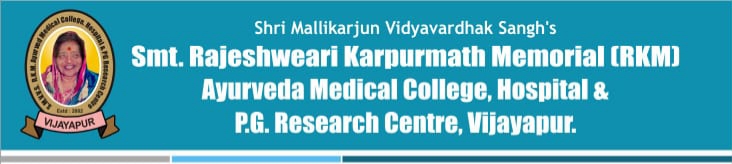 Cont..
concept of abhav pratinidhi dravya
13
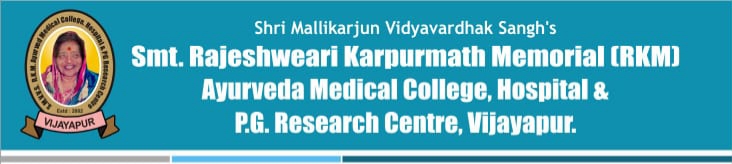 Cont..
concept of abhav pratinidhi dravya
14
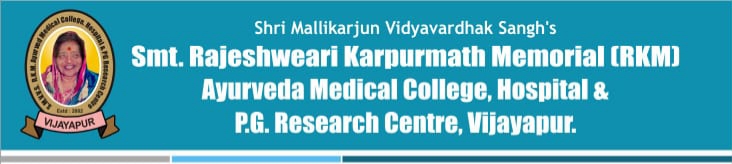 Cont..
concept of abhav pratinidhi dravya
15
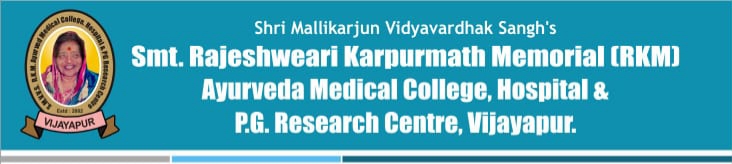 Some examples of different species used as a substitutes
concept of abhav pratinidhi dravya
16
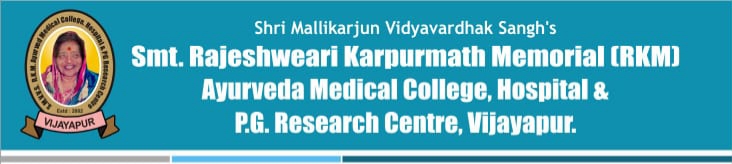 Vacha
Substitute- Alpinia galanga
Original drug- Acorus calamus
concept of abhav pratinidhi dravya
17
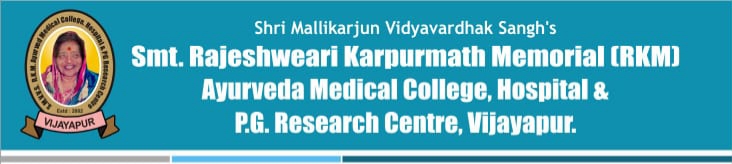 Mameera
Substitute-Thalictrum foliolosum
Original drug- Coptis teeta
concept of abhav pratinidhi dravya
18
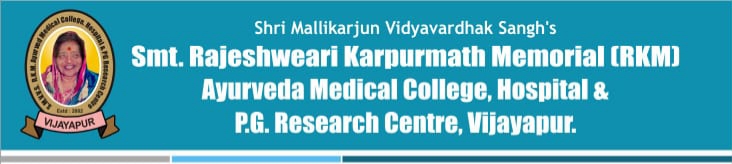 Markandika
Substitute- Pluchea lanceolata
Original drug- Cassia angustifolia
concept of abhav pratinidhi dravya
19
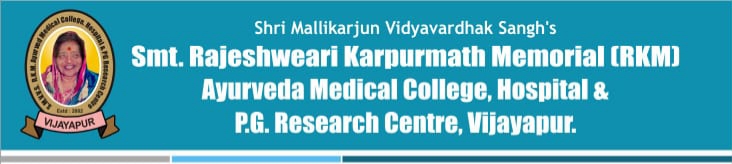 Jatamamsi
Substitute-Valeriana officinalis
Original drug- Nardostachys jatamansi
concept of abhav pratinidhi dravya
20
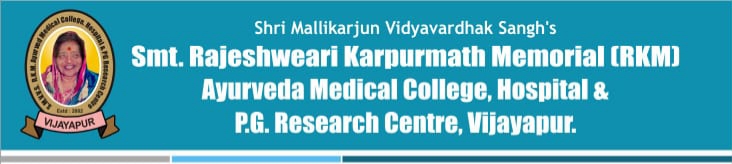 Katuki
Substitute-Gentiana kurroa
Original drug- Picrorrhiza kurroa
concept of abhav pratinidhi dravya
21
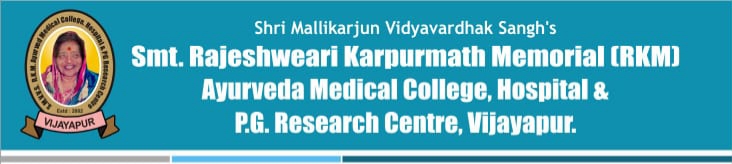 Sarpagandha
Substitute-Rauwolfia tetraphyla
Original drug-Rauwolfia serpentina
concept of abhav pratinidhi dravya
22
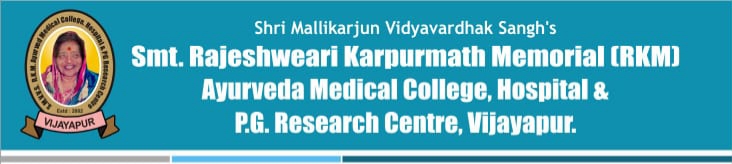 Mandukaparni
Substitute-Hydrocotyle javanica
Original drug- Centella asiatica
concept of abhav pratinidhi dravya
23
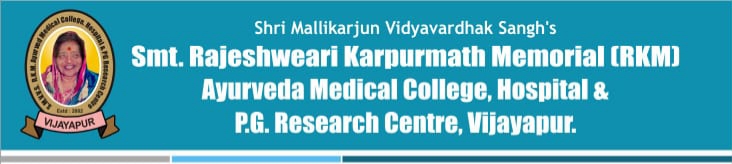 Chandana
Substitute-ximenia americana
Original drug- Santalam album
concept of abhav pratinidhi dravya
24
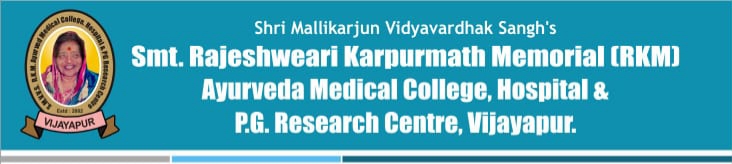 Sariva
Substitute-Smilax aspera
Original drug- Hemidesmus indicus
concept of abhav pratinidhi dravya
25
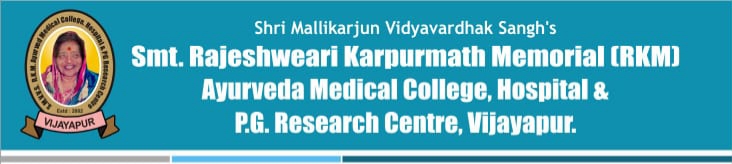 Apamarga
Substitute-Achyranthus bidentata
Original drug- Achyranthus aspera
concept of abhav pratinidhi dravya
26
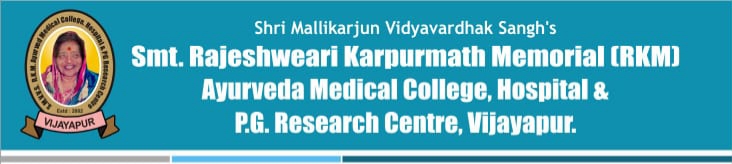 CONCLUSION
Among all categories of pratinidhi  dravyas showed similarity in between their rasa, guna, veerya,vipaka and karma.
Almost all the abhav pratinidhi dravyas are dissimilar taxonomically as they belong to different families of species.
The most important criteria as selection of Pratinidhi seem to be similarity in indications and pharmaco-therapeutic uses.
concept of abhav pratinidhi dravya
27
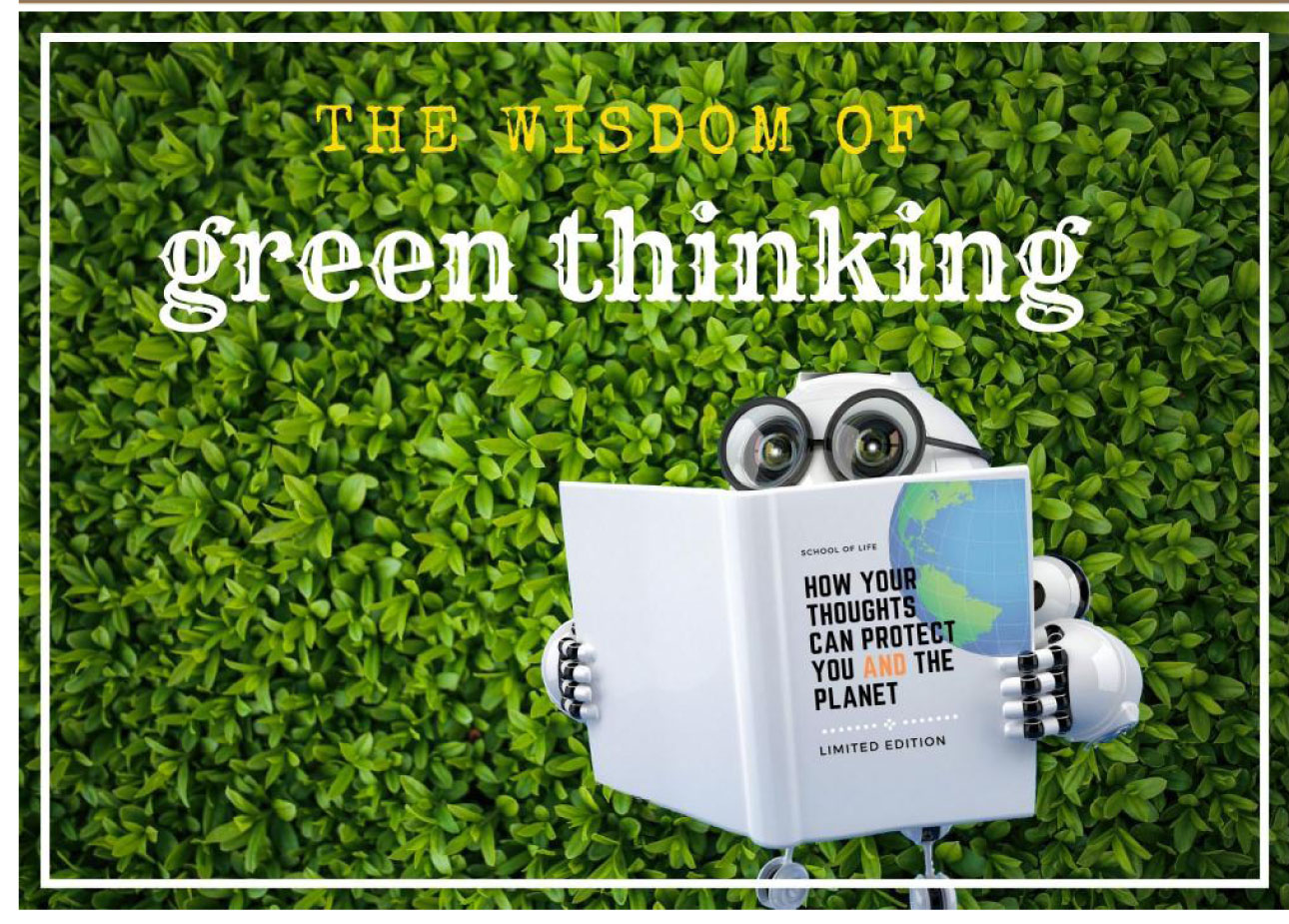 concept of abhav pratinidhi dravya
28